Trauma rounds: Blunt cardiac trauma
PREPARED BY aleezay Haider, pgy-4
General Surgery resident
Objective
By the end of this presentation, participants will understand:
 Identification of BCI
 Diagnosis of BCI 
 Management of BCI
 Diagnosis and management of pericardial tamponade
What is blunt cardiac injury (BCI)?
Injury sustained due to blunt trauma to the heart
 Diagnosis difficult given variety of manifestations and absence of gold standard for diagnosis
 Present in 20% of all blunt thoracic trauma patients 
 Incidence as high as 76% in severe thoracic injury or multiple injuries
 Myocardial contusion is the most reported BCI
 Right sided cardiac injury more common than left
 Septal, coronary artery, and valve injuries rare
[Speaker Notes: Clinical studies looking at BCI in chest and abdominal trauma report incidences significantly lower than in autopsy series.  This may suggest either that subtler forms of cardiac injury are underdetected when symptoms are minimal, or that many patients with significant BCI die in the field from cardiac or associated traumatic injury.]
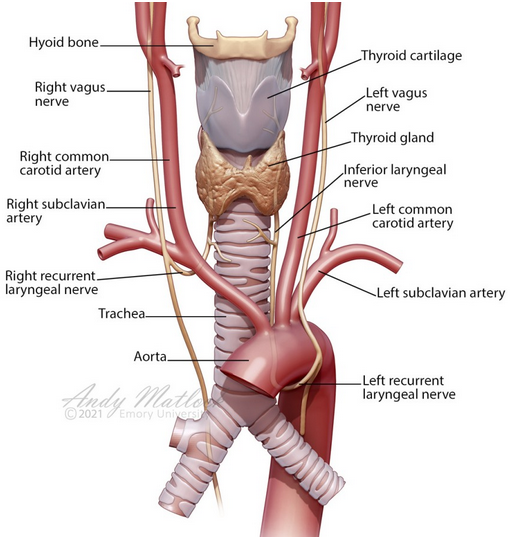 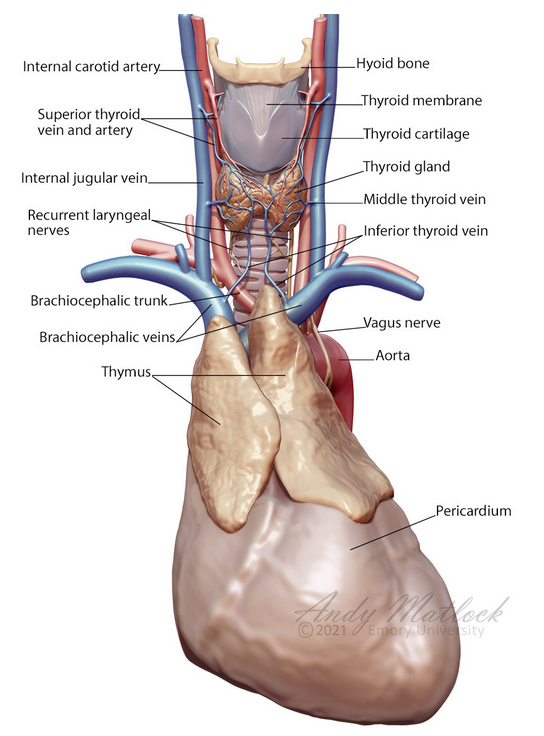 Anatomical Considerations
[Speaker Notes: Blunt cardiac trauma commonly leads to the following injuries: 
Free septal rupture 
Free wall rupture 
Coronary artery thrombosis 
Cardiac failure 
Injury to the myocardial conduction system (dysrhythmias) 
Rupture of the chordae tendineae or papillary muscles 
Low-pressure structures of the heart, including the vena cava and right atrium, are the first to be compressed by increasing intrapericardial pressure.
The location of the left phrenic and vagus nerves in relation to the pericardial sac is significant. The pericardial sac is a thin, fibrous membrane composed of two layers (visceral and parietal pericardium). Between these two layers is a potential space that may contain up to 30 mL of free fluid in a physiologically normal individual. 
The phrenic nerve runs cephalad to caudal along the lateral aspect of the pericardium.
The vagus nerve is located posterior to the pericardial sac and the lung root. The recurrent laryngeal nerve passes under the aortic arch.]
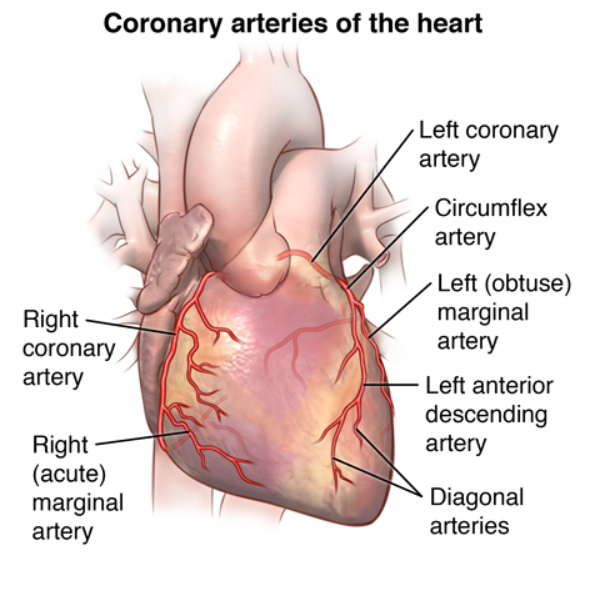 Physiology and Mechanism
[Speaker Notes: Hydraulic force transmission to the right atrium. The distribution of injury among the different heart chambers relates to the anterior positioning of the right-sided chambers in the chest. 
Right ventricular injury and right atrial injury are more common 

 Cardiac strangulation: Compression resulting from blunt trauma causes laceration of the pericardium in both the diaphragm and pleural surface. 
Laceration usually occurs parallel to the phrenic nerve and leads to cardiac herniation.]
Cardiac Tamponade Physiology
[Speaker Notes: Pericardial pressure increases, which decreases ventricular diastolic filling and reduces subendocardial blood flow, leading to tachycardia
Second phase. Compromised diastolic filling, stroke volume, and coronary perfusion occurs, which leads to anxiety, diaphoresis, and pallor
Third phase. All compensatory mechanisms fail; there is a loss of coronary perfusion that leads to cardiac arrest]
Physiology and Mechanism
Significant force required since heart is encompassed by sternum and ribs
 Often part of multi-system trauma and other thoracic injuries
 Direct blow to the chest (MVC, pedestrian vs. automobile, fall, crush injuries, assault, sports)
 Severe abdominal compression (IVC compression > increase in venous return > increase in intracardiac pressure > chamber rupture)
 Myocardial contusion: most common, most innocuous involving direct injury to the muscle of the heart (EKG changes, cardiac enzyme elevation)
[Speaker Notes: rib fracture, sternal fracture, pneumothorax, hemothorax, and pulmonary contusion.  BCI should be highly suspected when these other injuries are presents]
Physiology and Mechanism
Diagnosis and Evaluation
Asymptomatic, chest pain, shock
 Positional hypotension: hallmark symptom of cardiac herniation
 CXR
 EKG: no pathognomonic EKG changes that can diagnose BCI
 Cardiac enzymes
 TTE/TEE
 Coronary angiography: gold standard for coronary artery dissection (LAD, left main coronary artery)
 FAST: pericardial window to look for pericardial fluid, high risk of false negatives
 Pericardiocentesis: high false-positive, negative rates, iatrogenic cardiac injury, temporizing measure for tamponade
[Speaker Notes: Must be distinguished from other causes of hypotension such as tension pneumothorax, neurogenic  and hypovolemic shock
Cardiac herniation through the pericardium presents as low cardiac output due to impaired venous return. Positional hypotension is the hallmark symptom. 

EKG: sinus tachycardia (most common), T wave and ST segment changes, sinus bradycardia, atrioventricular conduction defects, right bundle branch block, atrial fibrillation, PVCs, ventricular tachycardia, and ventricular fibrillation

Cardiac enzymes: Assessment of cardiac enzymes in conjunction with ECG can aid in the diagnosis of blunt cardiac injury. 
Elevated cardiac enzymes (eg, troponin T) with ECG changes suggest cardiac injury but are not diagnostic of this given the potential confounding factors that could also cause elevation of these enzymes.]
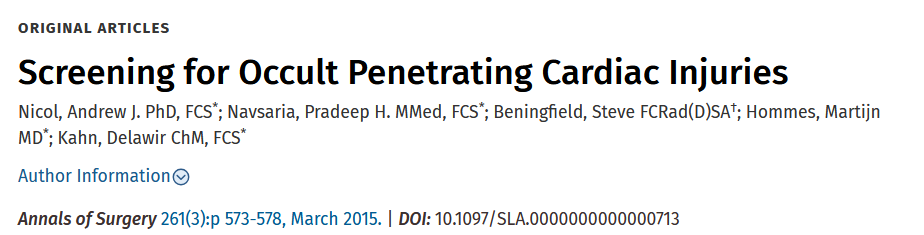 When: 2001-2009
Where: Groote Schuur Trauma Center
Who: patients presenting with penetrating chest wound and possible cardiac injury, hemodynamically stable, had no indication for emergency surgery, and had an US scan followed by subxiphoid pericardial window exploration
Results: sensitivity of US in detecting hemopericardium was 86.7%, with a positive predictive value of 77%, 18 false-negatives, 11 of those had an associated hemothorax, 6 had pneumopericardium
Conclusion: 2 main factors that limit the screening are the presence of a hemothorax and air in the pericardial sac
JVD
Equal breath sounds
Low BP
Are CT scans useful?
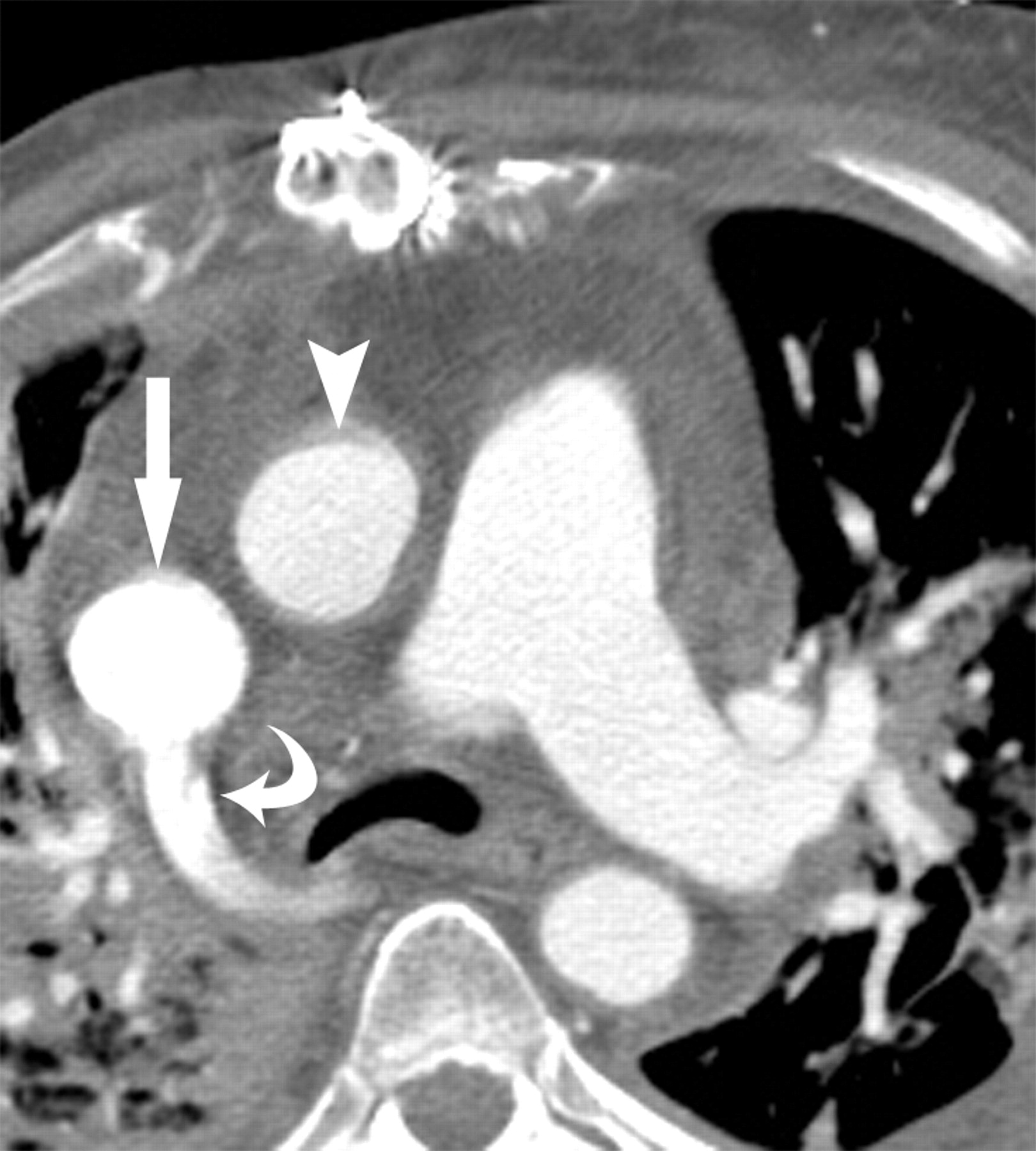 Do not use in patients with a cardiac tamponade
 If used for patients for other reasons, sensitive modality to detect pericardial effusion
[Speaker Notes: Axial contrast-enhanced CT image obtained inferior to the aortic arch shows an abnormally dilated superior vena cava (straight arrow) with a diameter similar to that of the adjacent aorta (arrowhead). There is also reflux of contrast material within the azygos vein (curved arrow).]
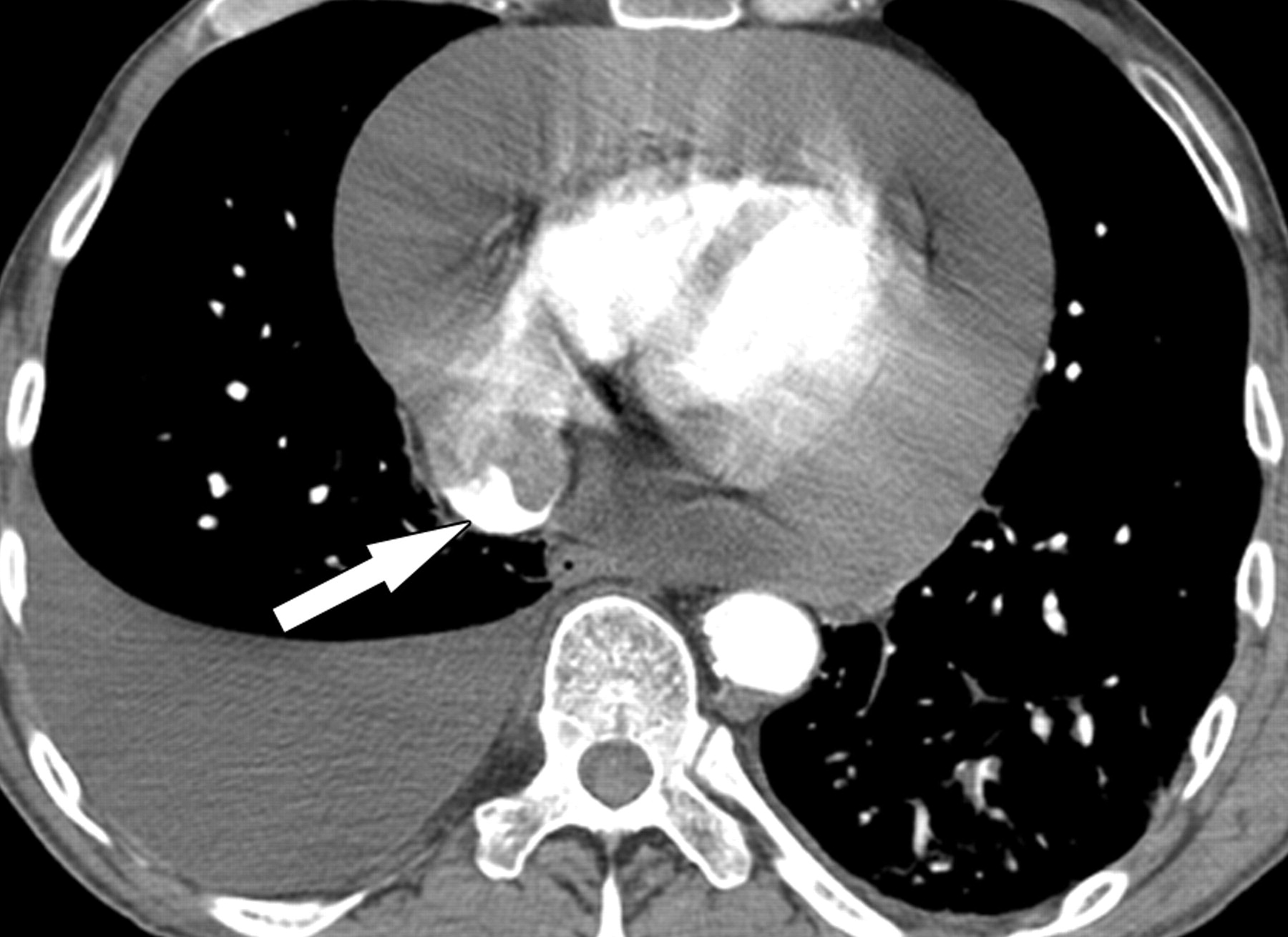 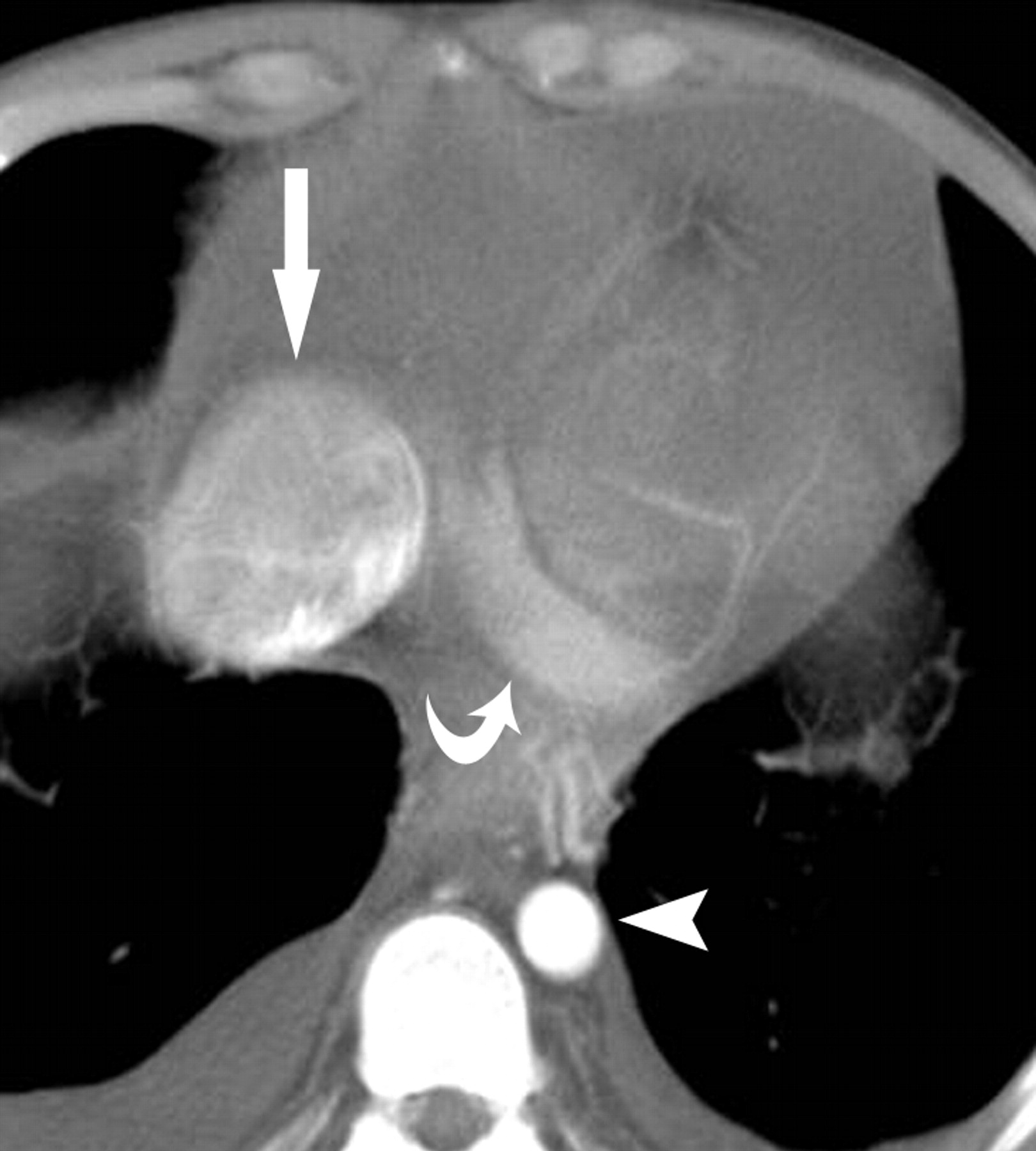 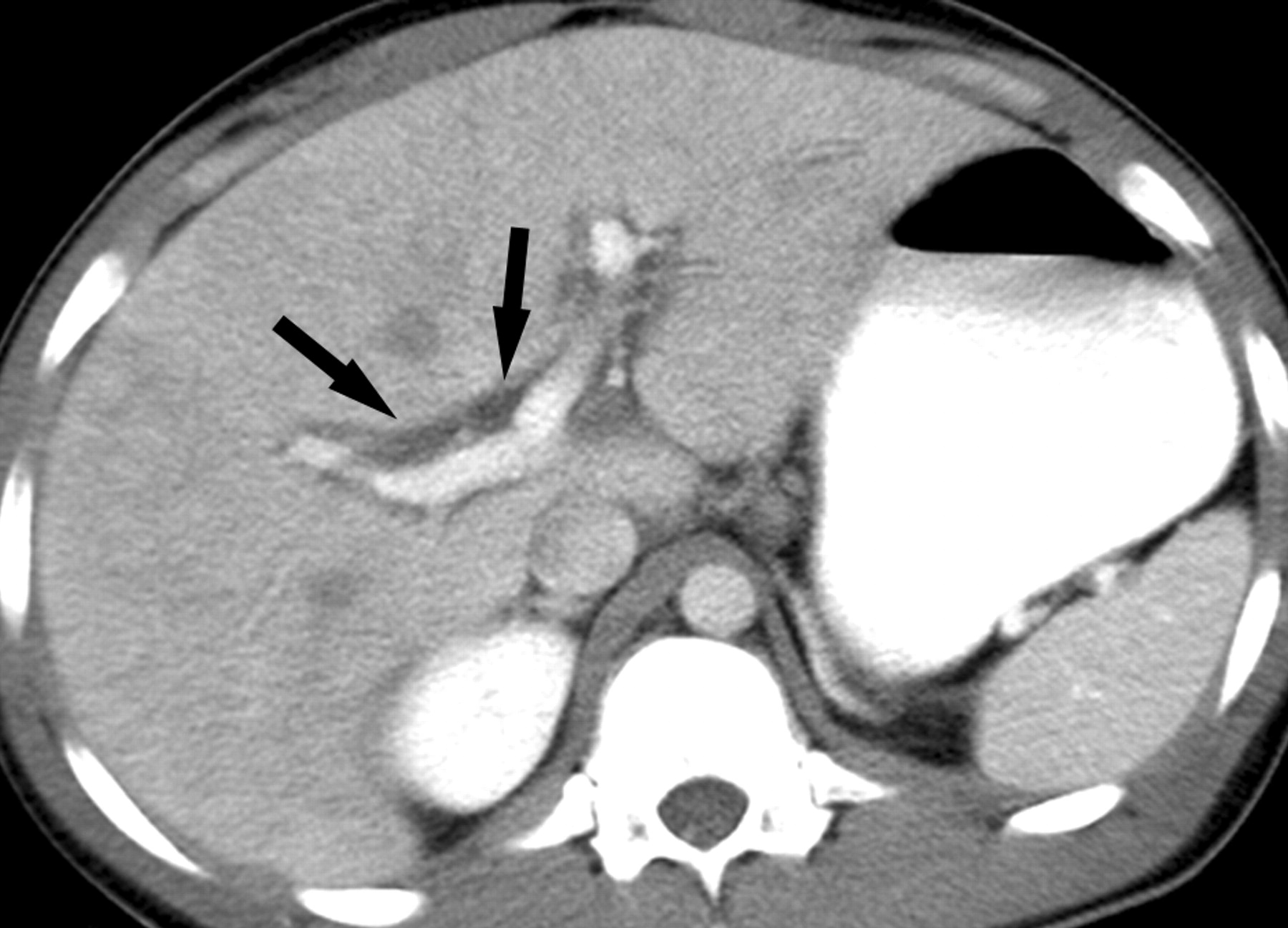 [Speaker Notes: Axial CT image shows a large pericardial effusion with a compressed small heart and reflux of contrast material into the IVC (arrow). A moderate-sized right pleural effusion and very small left pleural effusion are also seen. The patient had clinical and hemodynamic findings consistent with pericardial tamponade.

Contrast-enhanced CT image of the upper abdomen shows periportal fluid (arrows) due to distended periportal lymphatic vessels.

Contrast-enhanced CT image of the chest shows an abnormally dilated IVC (straight arrow) with a diameter greater than twice that of the adjacent abdominal aorta (arrowhead). The coronary sinus (curved arrow) also appears prominent.]
AAST Injury Spectrum
EAST Guidelines
[Speaker Notes: Establishing the Recommendations
Level 1
The recommendation is convincingly justifiable based on the available scientific information alone. This recommendation is usually based on Class I data; however, strong Class II evidence may form the basis for a Level 1 recommendation, especially if the issue does not lend itself to testing in a randomized format. Conversely, low-quality or contradictory Class I data may not be able to support a Level 1 recommendation.
Level 2
The recommendation is reasonably justifiable by available scientific evidence and strongly supported by expert opinion. This recommendation is usually supported by Class II data or a preponderance of Class III evidence.
Level 3
The recommendation is supported by available data, but adequate scientific evidence is lacking. This recommendation is generally supported by Class III data. This type of recommendation is useful for educational purposes and in guiding future clinical research.]
Management
Pericardiocentesis
Landmarks
Xiphoid process
Left shoulder
 Approach
Subxiphoid: angle between xiphoid process and the left costal margin
Parasternal: adjacent to sternum, 4th or 5th intercostal space left of sternum
Apical: 1 cm outside point of maximal impulse within intercostal space
 Technique
45 degrees starting from left of xiphoid aiming to left shoulder
Insert needle till fluid aspirated, cardiac pulsation felt or EKG change noted
Aspirate should not form clot; if clots concern for intracardiac aspiration or cardiac puncture
Negative aspirate not diagnostic and not definitive treatment
https://www.surgicalcore.org/videoplayer/510000172
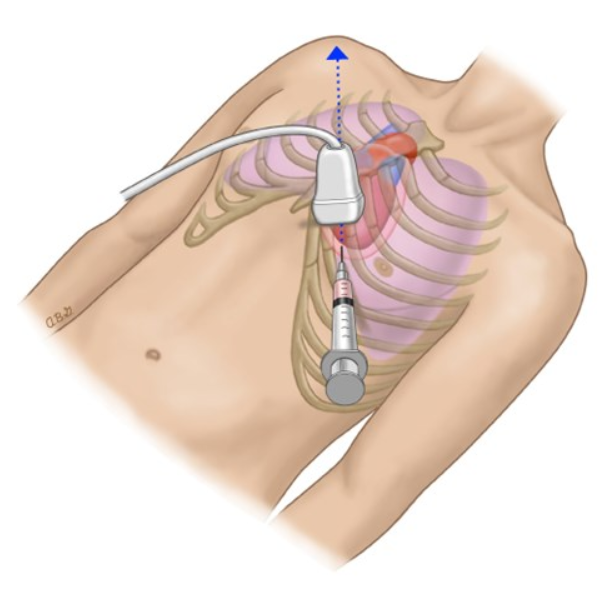 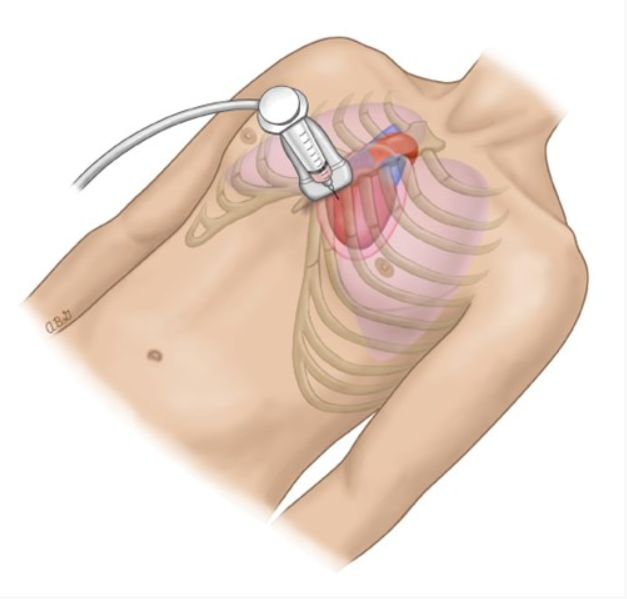 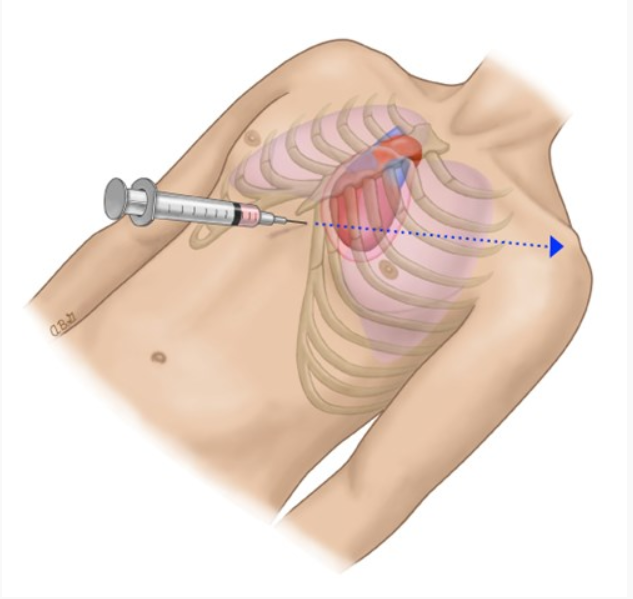 References
Clancy, Keith MD; Velopulos, Catherine MD; Bilaniuk, Jaroslaw W. MD; Collier, Bryan DO; Crowley, William MD; Kurek, Stanley DO; Lui, Felix MD; Nayduch, Donna RN; Sangosanya, Ayodele MD; Tucker, Brian DO; Haut, Elliott R. MD. Screening for blunt cardiac injury: An Eastern Association for the Surgery of Trauma practice management guideline. Journal of Trauma and Acute Care Surgery 73(5):p S301-S306, November 2012. | DOI: 10.1097/TA.0b013e318270193a 
    Schultz JM, Trunkey DD.  Blunt cardiac injury. Crit Care Clin. 2004; 20(1):57-70.
    Mattox KL, Flint LM, Carrico CJ et al.  Blunt Cardiac Injury.  J Trauma  1992; 33:649-650
    Roy-Shapira A, Levi I, Khoda J.  Sternal Fractures:  a red flag or a red herring?  J Trauma 1994; 37:59-61
    Pasquale MD et al.  Practice Management Guidelines for Screening of Blunt Cardiac Injury.  Eastern Association for the Surgery of Trauma 1998
    Asensio J A et al.  Trauma to the Heart in Trauma, 6th edition, Feliciano DV, Mattox KL, Moore EE, Macgraw Hill, New York 2008
 Nicol AJ, Navsaria PH, Beningfield S, Hommes M, Kahn D. Screening for occult penetrating cardiac injuries. Ann Surg. 2015;261(3):573-578. doi:10.1097/SLA.0000000000000713
Restrepo CS, Lemos DF, Lemos JA, et al. Imaging findings in cardiac tamponade with emphasis on CT. Radiographics. 2007;27(6):1595-1610. doi:10.1148/rg.276065002
SCORE Module Cardiac Injury, Jasmina Ehab, MD, Sneha Bhat, MD
https://handbook.bcehs.ca/clinical-practice-guidelines/pr-clinical-procedure-guide/pr44-pericardiocentesis/
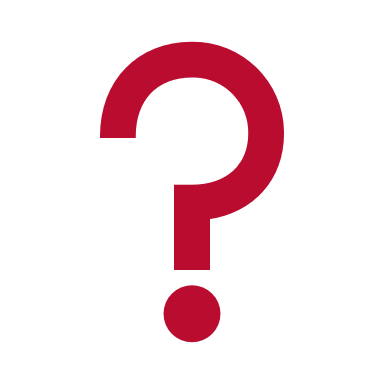 Questions